Greedy Algorithms
Prepared by Shmuel Wimer
Instructed by Hillel Kugler and Shmuel Wimer
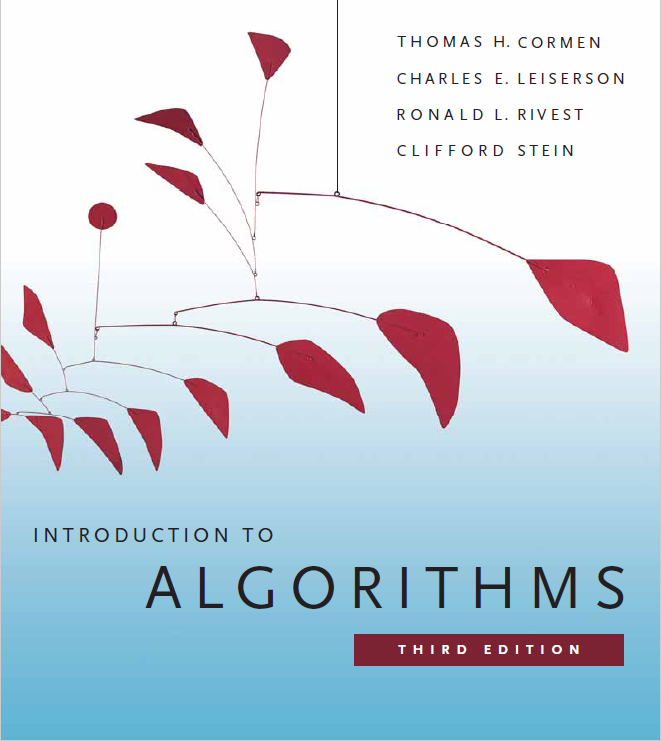 March 2022
Algorithms and DS I: Greedy Algorithms
1
Overview
Dynamic programming (DP) finds optimal solution with memoization and back traversal.
Only at termination the entire solution is disclosed.
Greedy algorithms take at each step the best decision with no later regrets, simpler DP.
Greedy paradigm may result in non-optimal solution.
For some problems greedy algorithm yields optimal solution though.
March 2022
Algorithms and DS I: Greedy Algorithms
2
Activity Selection Problem
March 2022
Algorithms and DS I: Greedy Algorithms
3
March 2022
Algorithms and DS I: Greedy Algorithms
4
March 2022
Algorithms and DS I: Greedy Algorithms
5
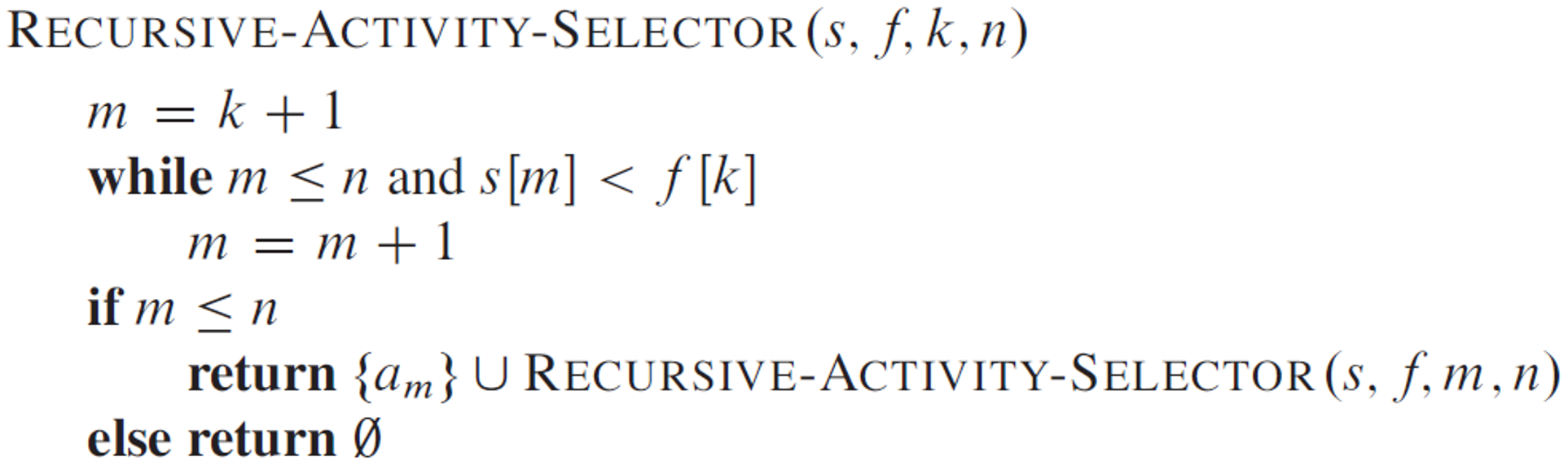 // skip overlapping activities
March 2022
Algorithms and DS I: Greedy Algorithms
6
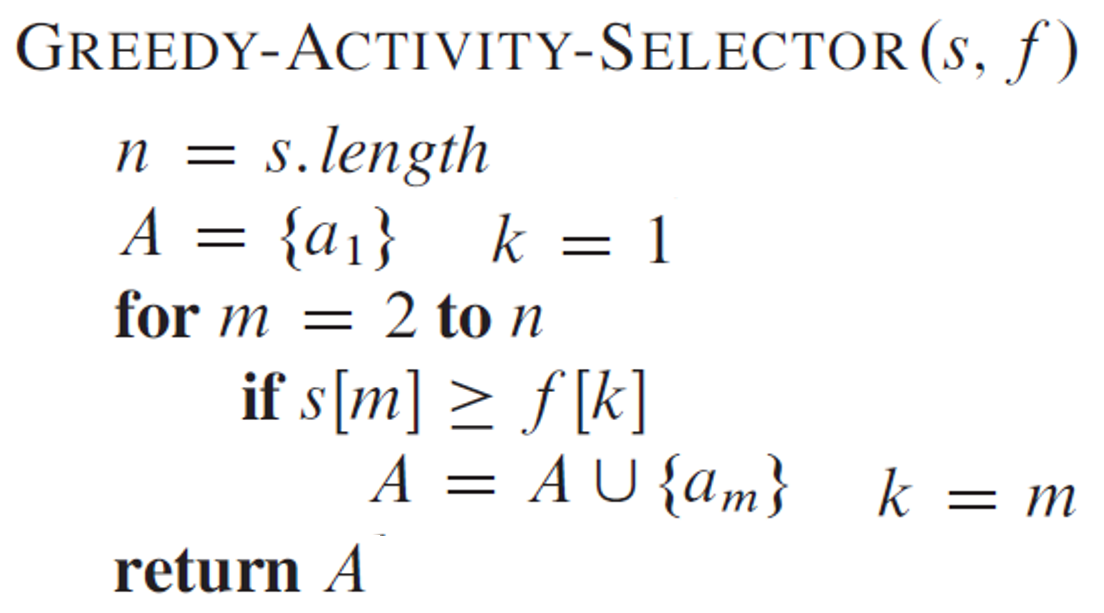 ;
;
March 2022
Algorithms and DS I: Greedy Algorithms
7
Elements of Greedy Strategy
Greedy-choice property makes currently best choice without considering sub-problems results, leaving only one sub-problem.
Must prove that greedy choice yields a globally optimal solution.  (Unlike DP where choice at each step depends on sub-problems solutions.)
Like DP, problem exhibits optimal sub-structure if its optimal solution contains optimal solutions to sub-problems.
March 2022
Algorithms and DS I: Greedy Algorithms
8
The Knapsack Problem
March 2022
Algorithms and DS I: Greedy Algorithms
9
March 2022
Algorithms and DS I: Greedy Algorithms
10
March 2022
Algorithms and DS I: Greedy Algorithms
11
March 2022
Algorithms and DS I: Greedy Algorithms
12
March 2022
Algorithms and DS I: Greedy Algorithms
13
Huffman Codes
minimize
Frequency [%]
Fixed-length
Variable-length
March 2022
Algorithms and DS I: Greedy Algorithms
14
Fixed-length
Variable-length
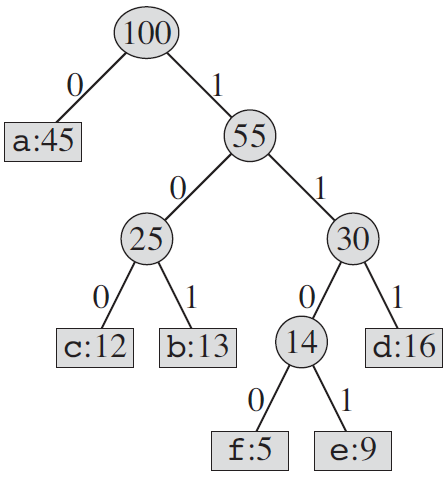 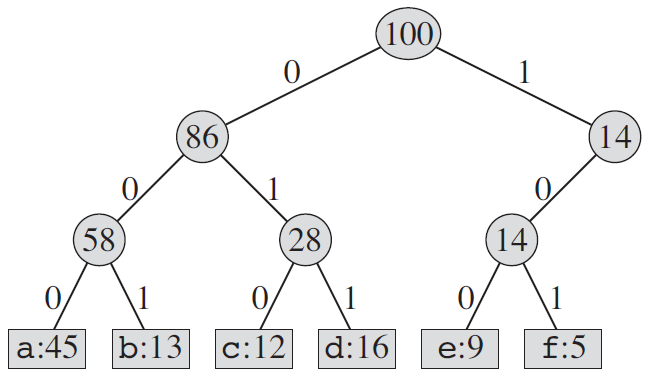 March 2022
Algorithms and DS I: Greedy Algorithms
15
March 2022
Algorithms and DS I: Greedy Algorithms
16
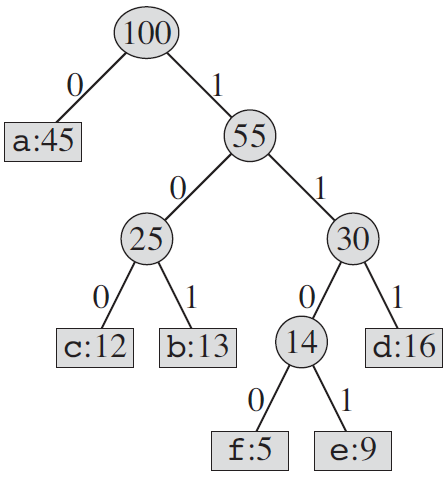 March 2022
Algorithms and DS I: Greedy Algorithms
17
March 2022
Algorithms and DS I: Greedy Algorithms
18
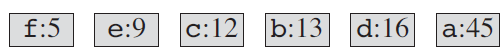 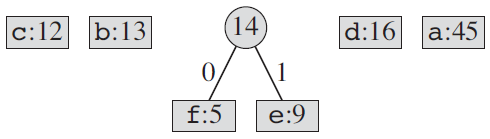 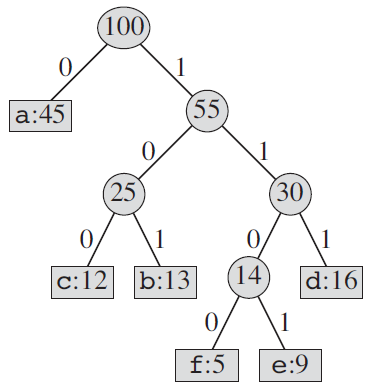 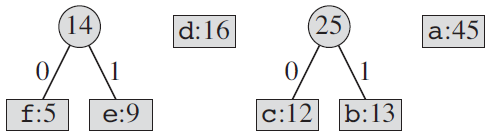 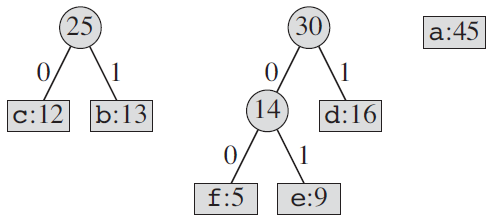 March 2022
Algorithms and DS I: Greedy Algorithms
19
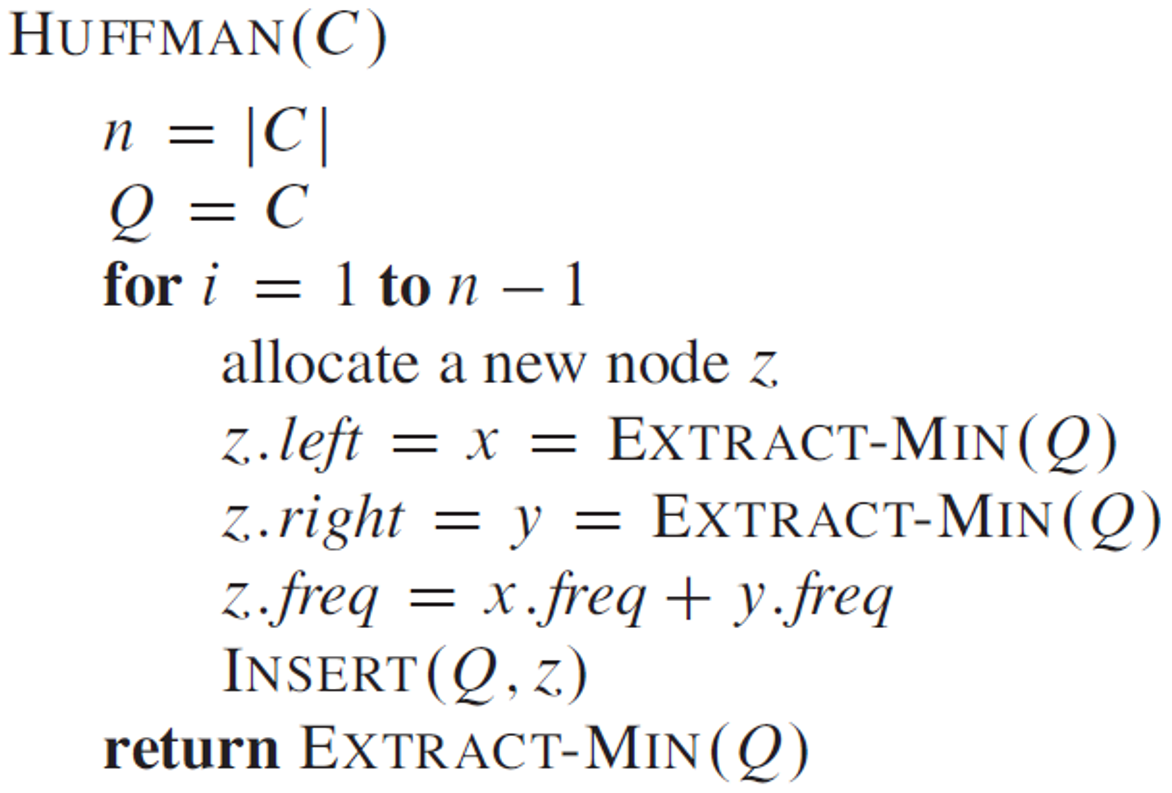 // get min frequency
// get min frequency
// insert node and maintain min-priority
March 2022
Algorithms and DS I: Greedy Algorithms
20
March 2022
Algorithms and DS I: Greedy Algorithms
21
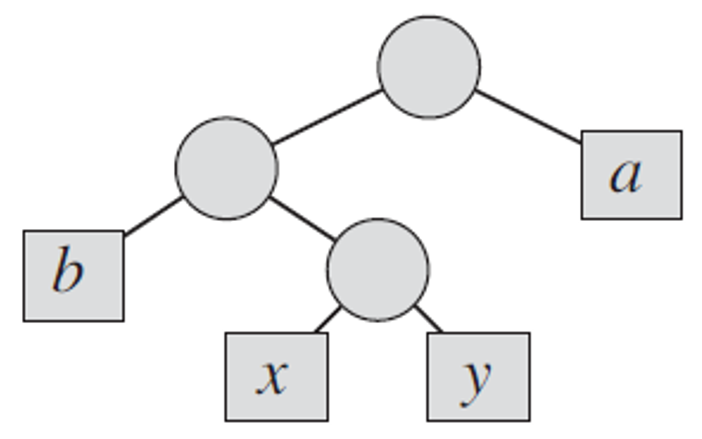 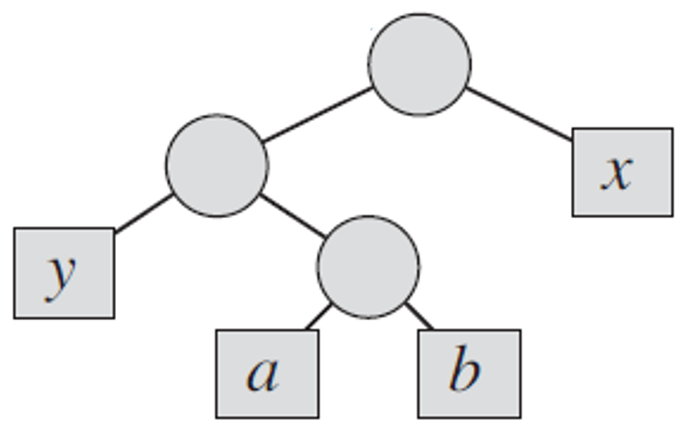 March 2022
Algorithms and DS I: Greedy Algorithms
22
March 2022
Algorithms and DS I: Greedy Algorithms
23
March 2022
Algorithms and DS I: Greedy Algorithms
24
March 2022
Algorithms and DS I: Greedy Algorithms
25